TARIM İŞLETMELERİNDE ENVANTER, SAYIM VE DEĞERLEME
Envanter 
		Tanımı, Önemi, amaç ve faydaları
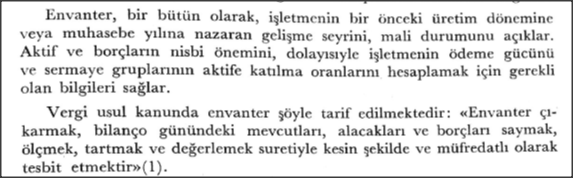 TARIM İŞLETMELERİNDE ENVANTER, SAYIM VE DEĞERLEME
Envanter Çıkarmanın Amaç ve Faydaları
1) İşletmenin ekonomik durumu ve sermaye dağılımı görmek
2) Öz sermayedeki artış ve azalışın bulunmasını sağlamak
3) Bu artış ve azalışın nedenlerini ortaya koymak
4) Saf hasılanın doğru bir şekilde hesaplanmasını temin etmek
5) Kanuni zorunluluklara uymak
6) Bazı işletmecilik ve başarı ölçütlerine esaslar sağlamak
TARIM İŞLETMELERİNDE ENVANTER, SAYIM VE DEĞERLEME
Envanter Tarihi
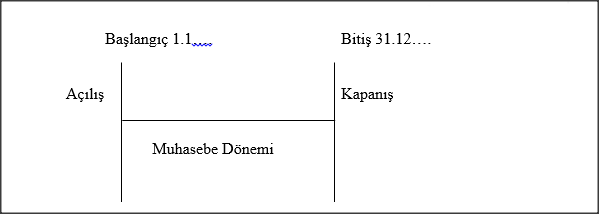 TARIM İŞLETMELERİNDE ENVANTER, SAYIM VE DEĞERLEME
Sayım (Envanter Çıkarma)
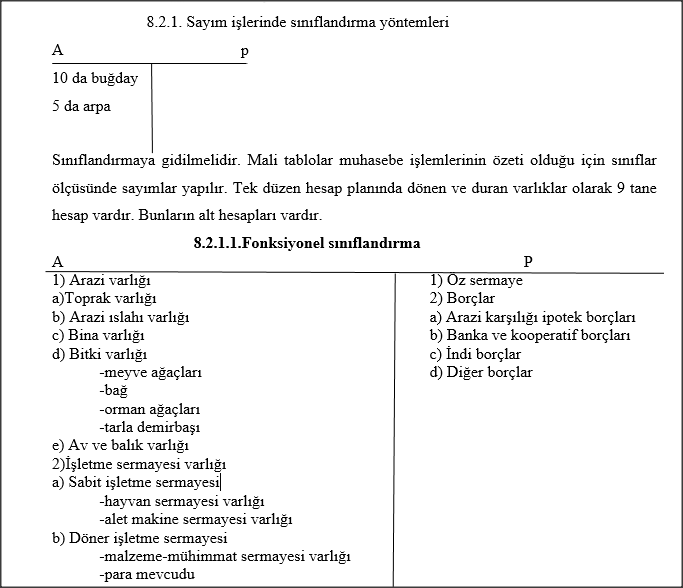 TARIM İŞLETMELERİNDE ENVANTER, SAYIM VE DEĞERLEME
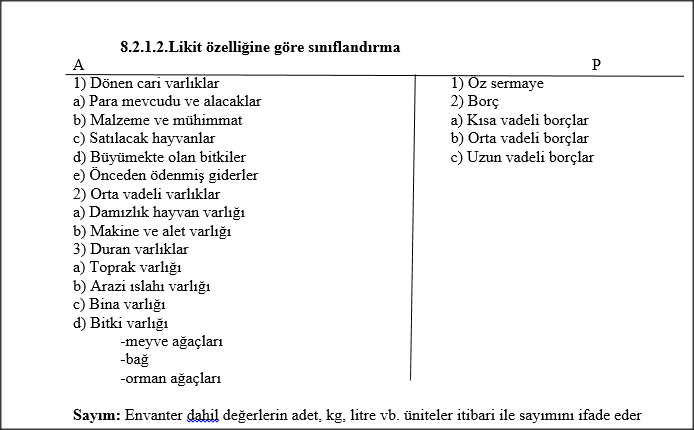 TARIM İŞLETMELERİNDE ENVANTER, SAYIM VE DEĞERLEME
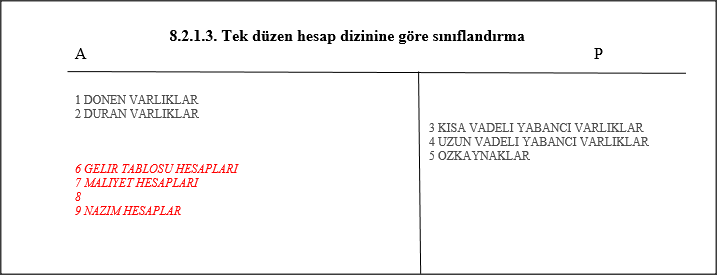 TARIM İŞLETMELERİNDE ENVANTER, SAYIM VE DEĞERLEME
Arazi varlığı envanteri
TARIM İŞLETMELERİNDE ENVANTER, SAYIM VE DEĞERLEME
İşletme Arazisi = (Mülk Arazisi + Ortağa Tutulan Arazi + Kiralanan Arazi) – (Ortağa verilen Arazi + Kiraya Verilen Arazi)
İA = (MA + OTA + KA) – (OVA – KVA)
Örnek: Bir işletmenin 100 da kuru arazisi vardır. 15 da sulu arazisi ortağa tutulmuştur. 5 da sulu araziyi kiralamıştır. 20 da sulu arazisini ortağa vermiştir. 5 da kuru araziyi kiraya vermiştir. İşletme arazisini bulunuz.
İA = (MA + OTA + KA) – (OVA + KVA)
İA = (100 + 15 + 5) – (20 + 5) = 120 – 25 = 95
TARIM İŞLETMELERİNDE ENVANTER, SAYIM VE DEĞERLEME